Peripheral Arterial Disease In Diabetes Is Associated With Maladaptive Gene Expression
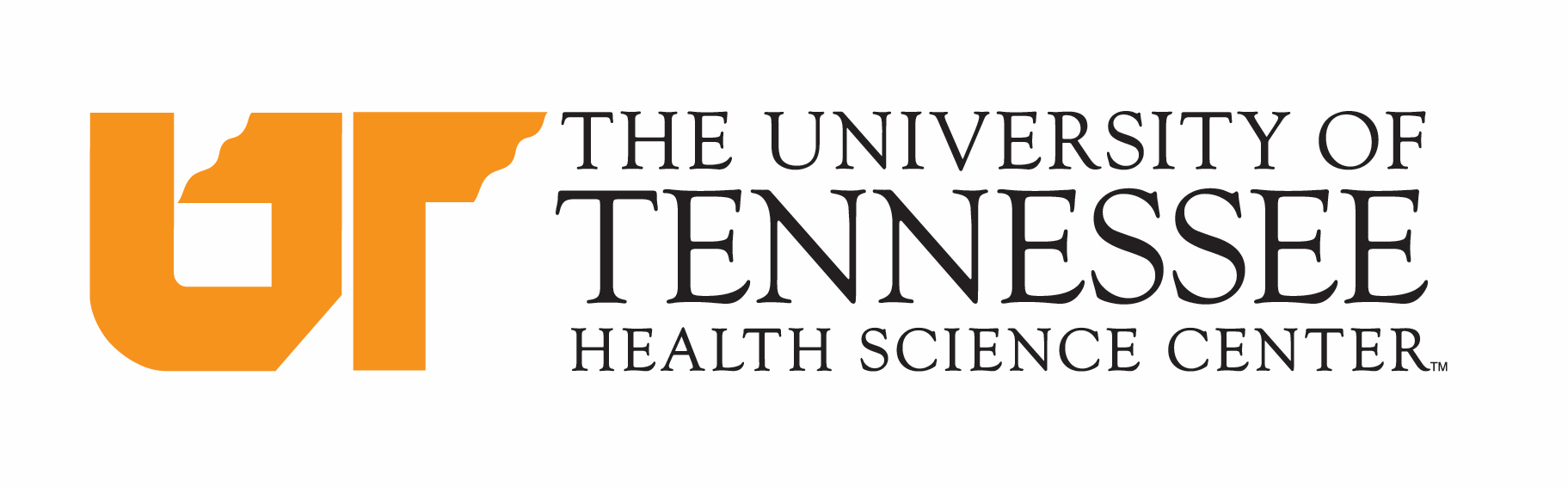 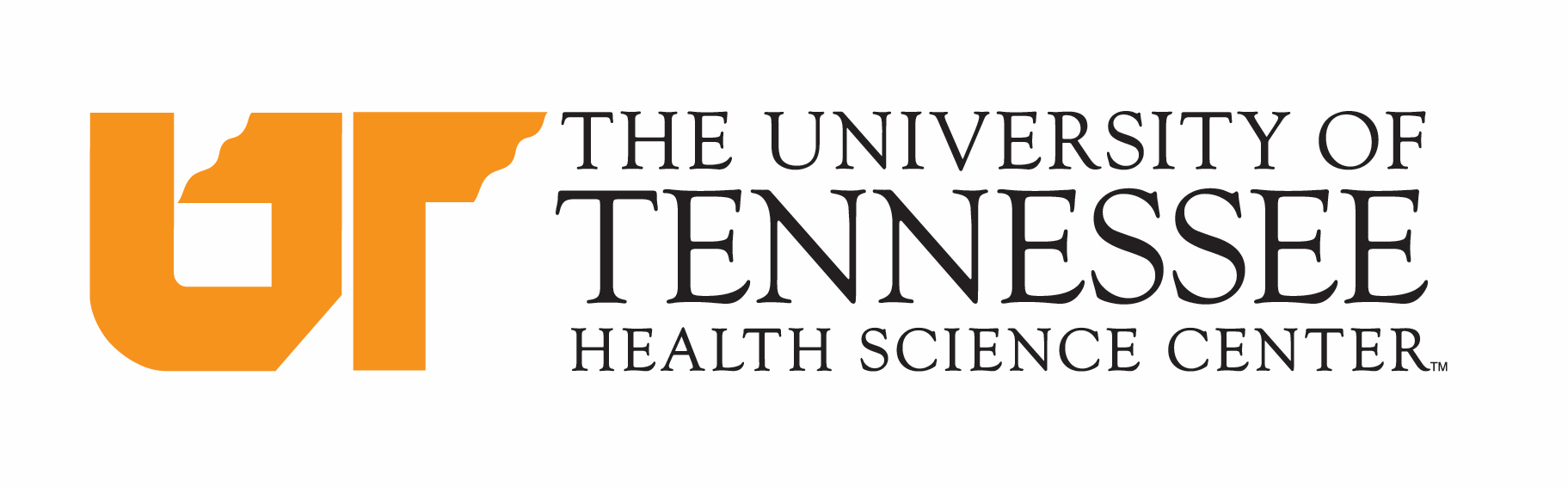 Emmanuel C. Nyenwe, Rahul Peravali B.S., Ayotunde O. Dokun M.D., Ph.D.
Discussion
Introduction and background
Results
The genes from the LSq-1 locus that were explored in this study were chosen because they have been implicated to have a role in various biological processes
In ischemia all four genes were down regulated in C57BL/6 mice (non-diabetic), which suggest that down regulation is an important protective mechanism after an ischemic injury. 
Three out of the four genes (Nsmce1, Dock1, and Spns1) were upregulated in diabetic Akita mice in ischemia; This suggest that upregulation is a maladaptive mechanisms 
In the future we hope to study these genes more and learn more about the role they play in modulating the severity of PAD in diabetic mice
Peripheral arterial disease (PAD) is a macrovascular complication of diabetes. It presents a major health care concern . 
Growing evidence suggest that gene regulation plays a major role in the modulation of PAD severity. 
A mouse model of PAD is the hind limb ischemia model which involves ligation and incision of the femoral artery.
 Using this model, we mapped a locus on mouse chromosome 7 that was associated with favorable PAD outcomes and termed it “Limb Salvage Associated QTL 1” or LSq-1.
We have identified several genes within this LSq-1 that play a role in favorable adaptation to ischemia 
Interestingly, Individuals with diabetes are more likely to have poorer outcomes than individuals who do not have diabetes. We hypothesize that genes within this locus maybe differentially expressed between ischemic diabetic and nondiabetic tissues
References
Belch JJF, Topol EJ, Agnelli G, Bertrand M, Califf RM, Clement DL, Creager MA, Easton JD, Gavin JR, III, Greenland P et al: Critical Issues in Peripheral Arterial Disease Detection and Management: A Call to Action. Arch Intern Med 2003, 163(8):884-892.

Dokun AO, Annex B: Genetic Polymorphisms in Peripheral Arterial Disease role of genomic methodologies. In: Genomic and Personalized Medicine. Edited by Ginsburg HWaG, vol. 1-2: Elsavier; 2008

Dokun AO, Keum S, Hazarika S, Li Y, Lamonte GM, Wheeler F, Marchuk DA, Annex BH: A Quantitative Trait Locus (LSq-1) on Mouse Chromosome 7 Is Linked to the Absence of Tissue Loss After Surgical Hindlimb Ischemia. Circulation 2008, 117(9):1207-1215.
Methods
Hind limb ischemia(HLI) was induced by ligating the femoral artery; RNA was isolated from mouse tibialis anterior (TA) muscles on day 1 post-HLI 
The isolated RNA from the mouse mouse TA muscles on day 1 post-HLI was converted to CDNA and quantitative RT-PCR using 4 different TaqMan Gene Expression Assays (Nsmce1, Dock1, Spns1, and Jmjd5)
Acknowledgments
This poster was supported by the University of Tennessee Heath Science Centers Department of Endocrinology and Metabolism Integrated Clinical And Research Experience
[Speaker Notes: Pass out poster assignment handout and go over main details. Use this skeleton template as an example. Tell them you will post a filled in example later this week.]